Управление образования Администрации города Новочеркасска
Методический кабинет
муниципальное бюджетное дошкольное образовательное учреждение детский сад №9
муниципальный методический ресурсный центр
Развитие познавательной активности детей старшего дошкольного возраста через использование информационно –коммуникативных технологий в работе педагога психолога.
Подготовила: 
Бажан Я.А.,
педагог-психолог                                                                                                                                    МБДОУ детского сада №9
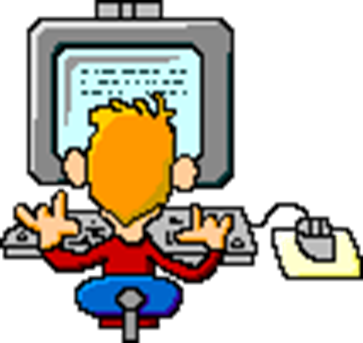 г. Новочеркасск 
2020-2021 учебный год
Нормативно –правовые документы
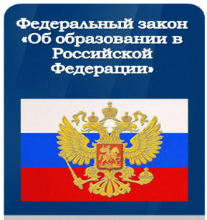 Закон РФ «Об образовании в РФ»
Статья 13. Общие требования к реализации образовательных программ
П. 2. При реализации образовательных программ используются различные образовательные технологии, в том числе дистанционные образовательные технологии, электронное обучение.
Статья 48. Обязанности и ответственность педагогических работников
4) развивать у обучающихся познавательную активность, самостоятельность, инициативу, творческие способности, формировать гражданскую позицию, способность к труду и жизни в условиях современного мира, формировать у обучающихся культуру здорового и безопасного образа жизни;
ФГОС ДО
Раздел I. Общие положения 
п. 1.4.  Основные принципы дошкольного образования: формирования познавательных интересов и познавательных действий ребенка в различных видах деятельности;  
Раздел II. Требования к структуре основной образовательной программы дошкольного образования и ее объему.
п. 2.6. Познавательное развитие предполагает развитие интересов детей, любознательности и познавательной мотивации; формирование познавательных действий…
п.2.8. Обязательная часть ООП предполагает комплексность подхода обеспечивая развитие детей во всех 5 взаимодополняющих образовательных областях.
Раздел III. Требования к условиям реализации основной образовательной программы дошкольного образования 
п.3.3.Требования к развивающей предметно-пространственной среде. 
п.3.3.3. Развивающая предметно-пространственная среда должна обеспечивать: образовательное пространство которое  должно быть оснащено средствами обучения (в том числе техническими)…
СанПиН 2.2.2/2.4.1340-03 "Гигиенические требования к персональным электронно-вычислительным машинам и организации работы".
п.4.12 В дошкольных образовательных учреждениях (ДОУ) рекомендуемая непрерывная продолжительность работы с ПВМ на развивающих игровых занятиях для детей 5-6 лет не должна превышать 10-15 минут.
п 4.13. Игровые занятия с использованием ПВМ в ДОУ рекомендуется проводить не более одного в течении дня и не чаще трех раз в неделю.
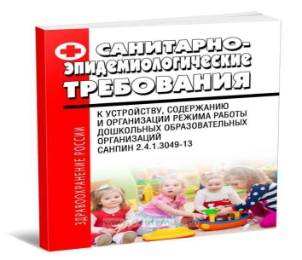 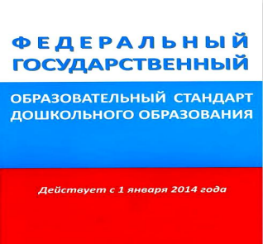 Познавательная активность
Под познавательной активностью детей дошкольного возраста подразумевается самостоятельная, инициативная деятельность ребёнка, направленная на познание окружающей действительности.
Задачами педагога при работе над развитием у детей познавательной активности являются:
Расширить сознание детей дошкольного возраста через  получение более полной информации об окружающем мире посредством  информационно – коммуникационных технологий 
Формировать умение решать проблемно-поисковые, игровые   задачи в процессе познавательного развития. 
Создать условия для развития самостоятельной познавательной деятельности. 
Создать мультимедийную базу обучающих программ, презентаций, дидактических и методических материалов, которые могли бы использоваться в практике.
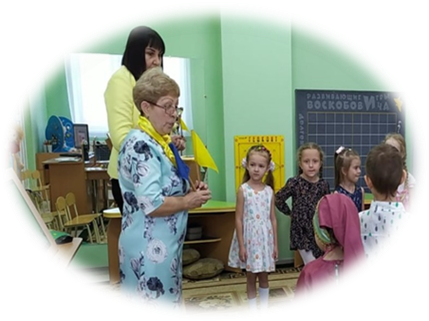 Актуальность
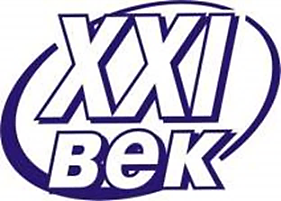 C каждым годом  в МБДОУ д/с №9 отмечается увеличение числа детей с                                                      ОВЗ (ТНР, ЗПР), у которых по заключению ППК рекомендованы занятия с психологом по развитию:
 пространственных представлений, 
игровой и коммуникативной деятельности, 
эмоциональной сферы, 
познавательной сферы, 
продуктивного взаимодействия. 
Соответственно, возникает необходимость поиска наиболее эффективных путей воспитания и обучения детей данной категории.
Включение информационно коммуникативных технологий (ИКТ) в образовательный процесс в ДОУ является одним из актуальных методов развития познавательной активности. 
Информационно – коммуникативные технологии обладают следующими преимуществами:
предъявление информации на экране – несёт в себе образный тип информации, понятный дошкольникам;
движения, звук, мультипликация надолго привлекает внимание ребенка;
проблемные задачи, поощрения ребёнка при их правильном решении самим компьютером, являются стимулом познавательной активности детей;
представляет возможность индивидуализации обучения;
в процессе своей деятельности за компьютером, около интерактивной доски дошкольник приобретает уверенность в себе, в том что он многое может.
Развивающая предметно-пространственная среда (ИКТ) кабинета педагога-психолога
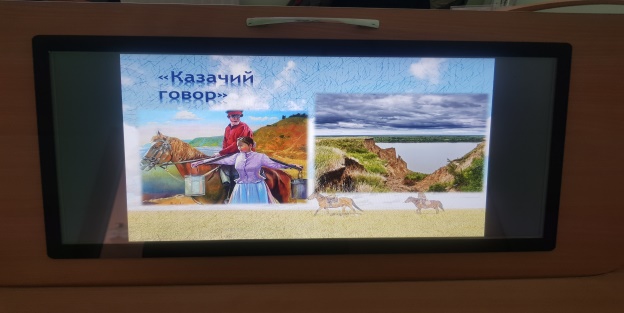 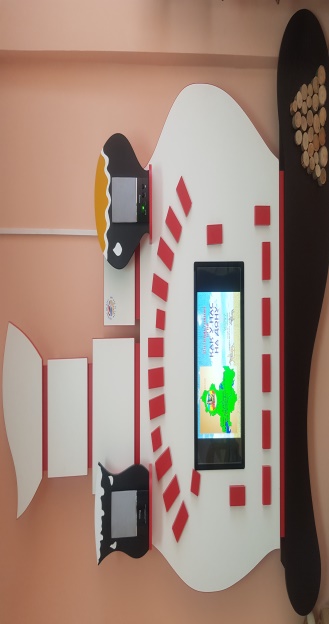 Не чаще 
3 раз                                          в неделю по 10 мин.
.
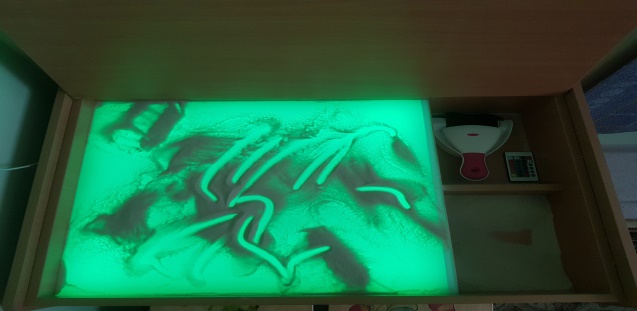 Музыка традиционно считается одним из мощнейших средств эмоциональной регуляции психической деятельности человека. Музыкотерапия - одно из перспективных направлений в жизни ДОУ. Она способствует коррекции психофизического здоровья детей в процессе их жизнедеятельности.
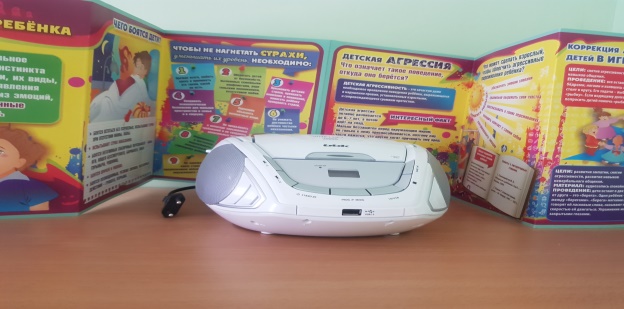 Диагностика познавательной активности детей старшего дошкольного возраста
1.Для аналитической обработки результатов исследования и получения количественных показателей были выделены три уровня сформированности познавательной активности у дошкольника: низкий, средний и высокий.
2.Количественные и качественные результаты: из 60 детей

- 16 детей (27%) имеют высокий уровень познавательной активности;
- 39 детей (65%) средний уровень развития познавательной активности;
- у 5 детей познавательная активность находится на низком уровне (8%)
Методы повышения познавательной активности (проф. Н.Н. Поддьяков, А. Н. Клюева)
Элементарный анализ (установление причинно-следственных связей).
Сравнение.
Метод моделирования и конструирования.
Метод вопросов.
Метод повторения.
Решение логических задач.
Экспериментирование и опыты.
3.Полученные результаты позволяют сделать вывод, что у большинства воспитанников низкий и средний уровень познавательной активности, что говорит о необходимости ее развития.
Для повышения познавательной активности использую:
Занятия, на которых присутствует элемент соревнования (на основе соревнования между детьми): кто быстрее назовет, найдет, определит, заметит и  др.

Занятия-сюжетно-ролевые игры 
(педагог входит в сюжетно-ролевую игру как равноправный партнер, подсказывая сюжетную линию игры и решая таким образом задачи обучения).

- Занятия – исследования увлекают и завораживают детей своей непредсказуемостью (летает - не летает, плавает - тонет и т. д.). Предварительно ребята высказывают свои версии, гипотезы, а потом опытным путём проверяют их истинность.

- Занятия - путешествия (в лес по сезонам, в космос, по сказке, в прошлое каких либо предметов, в страну Математики, Грамматики и т. д.).

Занятия – «экскурсии» в различные музеи дают возможность детям взаимообучаться. Дети выступают в роли экскурсоводов, заранее подготовив сообщение на какую либо тему.

-  Занятия - «Интеллектуальные викторины» с ответами на вопросы: что? где? когда?
Дети делятся на команды, которые потом соревнуются друг с другом. Организация такого вида занятий не требует больших затрат времени и средств. Из картонного круга и короткого карандаша изготовили волчок со стрелочкой, разноцветные конверты с вопросами – и вся атрибутика для игры «Что? Где? Когда?» готова.

Занятия в форме квест – игры. Квест – это увлекательнейшее приключение, игра. Перемещаясь по станциям, команда выполняет задание и получает подсказки, где искать следующее задание. Педагогом заранее разрабатывается сценарий, маршрут, продумываются задания, награда, используются «неизведанные» уголки образовательного пространства.
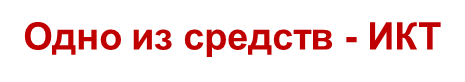 В своей работе я выделила три основных области применения ИКТ - технологий для познавательного развития дошкольников:
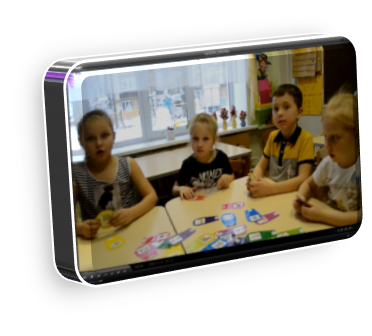 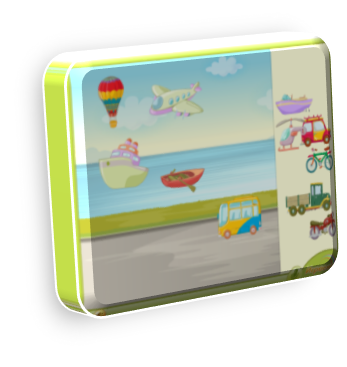 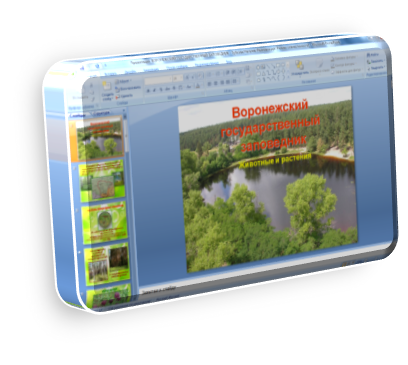 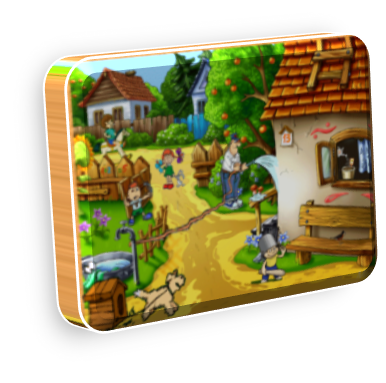 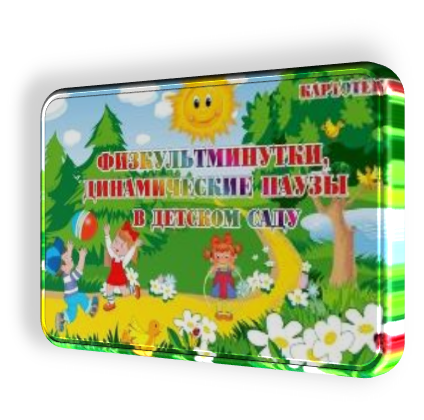 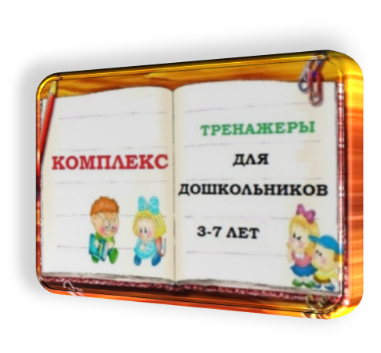 Работа педагога психологапо развитию познавательного интереса в МБДОУ д/с №9 через использование информационно - коммуникативные технологии.
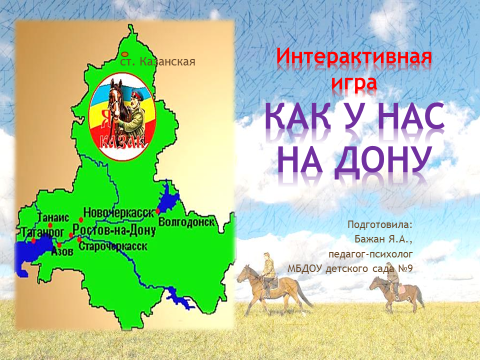 Интерактивных дидактических игр - 
один из способов  который я использую в своей работе для развития познавательного интереса у детей старшего дошкольного возраста.	Преимущество игр презентаций состоит в наличии особого алгоритма, который с помощью системы гиперссылок, звуков, мелодий позволяет управлять процессом игры, обеспечивая обратную связь с ребенком.
Фрагмент подгруппового занятия с детьми старшего дошкольного возраста (5 лет) группы компенсирующей направленности (ТНР) «КАК У НАС НА ДОНУ»
Результаты педагогический деятельности
2.Для детей с высоким и средним уровнем активно использовать 
Методы повышения творческой активности (проф. Н. Н. Поддьяков)
Эмоциональная насыщенность окружения.
Мотивирование детской деятельности.
Исследование предметов и явлений живой и неживой природы (обследование).
Прогнозирование (умение рассматривать предметы и явления в движении - прошлое, настоящее и будущее).
Игровые приемы.
Экспериментирование.
Проблемные ситуации и задачи.
Неясные знания (догадки).
Предположения (гипотезы).
1.Количественные и качественные результаты: 
из 60 детей
- 26 детей (43%) имеют высокий уровень познавательной активности;
- 33 ребенка (55%) средний уровень развития познавательной активности;
у 1 ребенка познавательная активность находится на низком уровне (2%) 
С данным ребенком использовать подгрупповые занятия и индивидуальные занятия по развитию познавательной активности.
Показатели познавательной активности в результате использования ИКТ в работе педагога-психолога
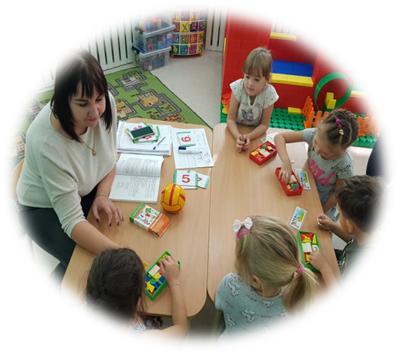 Дети увлеченно изучают предложенный материал;
Стремятся выполнять разнообразные по сложности задания;
 Выказывают желание продолжить занятие по конкретной теме (например, хотят узнать еще о казачьих традициях…) ;
Проявляют самостоятельность в выборе средств, способов действий;
Обращаются к педагогу-психологу с вопросами, характеризующими их познавательные интересы.
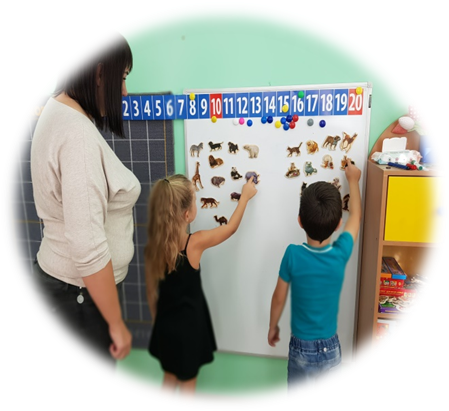 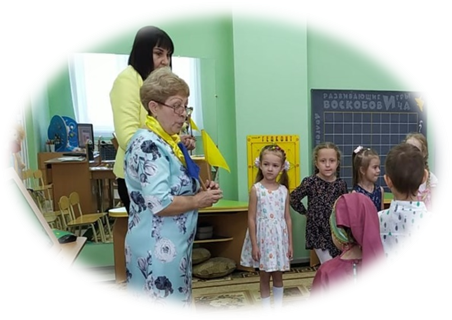 Методическая литература
1.Н.Е.Веракса, О.Р. Галимов « Познавательно- исследовательская деятельность дошкольников. Для занятий с детьми 4-7 лет» - М: Мозайка- Синтез, 2014.
 2. Дошкольное воспитание. – 2010 - № 12. Гершунский Б.С. Компьютеризация в сфере образования: проблемы и перспективы. – М.,1987 3.
3. Моторин В. "Воспитательные возможности компьютерных игр". Дошкольное воспитание, 2000, № 11
4. Новицкая Н. Управление инновационными процессами в ДОУ. – М., Сфера, 2008

Интернет-ресурсы
«Дошкольник» http://doshkolnik.ru/0
«Сундучок» для воспитателей, родителей и детей https://vk.com/club_sunduk_ru
Maam.ru - сайт для воспитателей детских садов
https://www.maam.ru/poleznaja-informacija/sait-dlja-vospitatelei.html
Журнал «Дошкольное образование» https://dovosp.ru/j_dv
Журнал «Воспитатель детского сада» https://www.vospitatelds.ru
СПАСИБО       ЗА



 
   

ВНИМАНИЕ
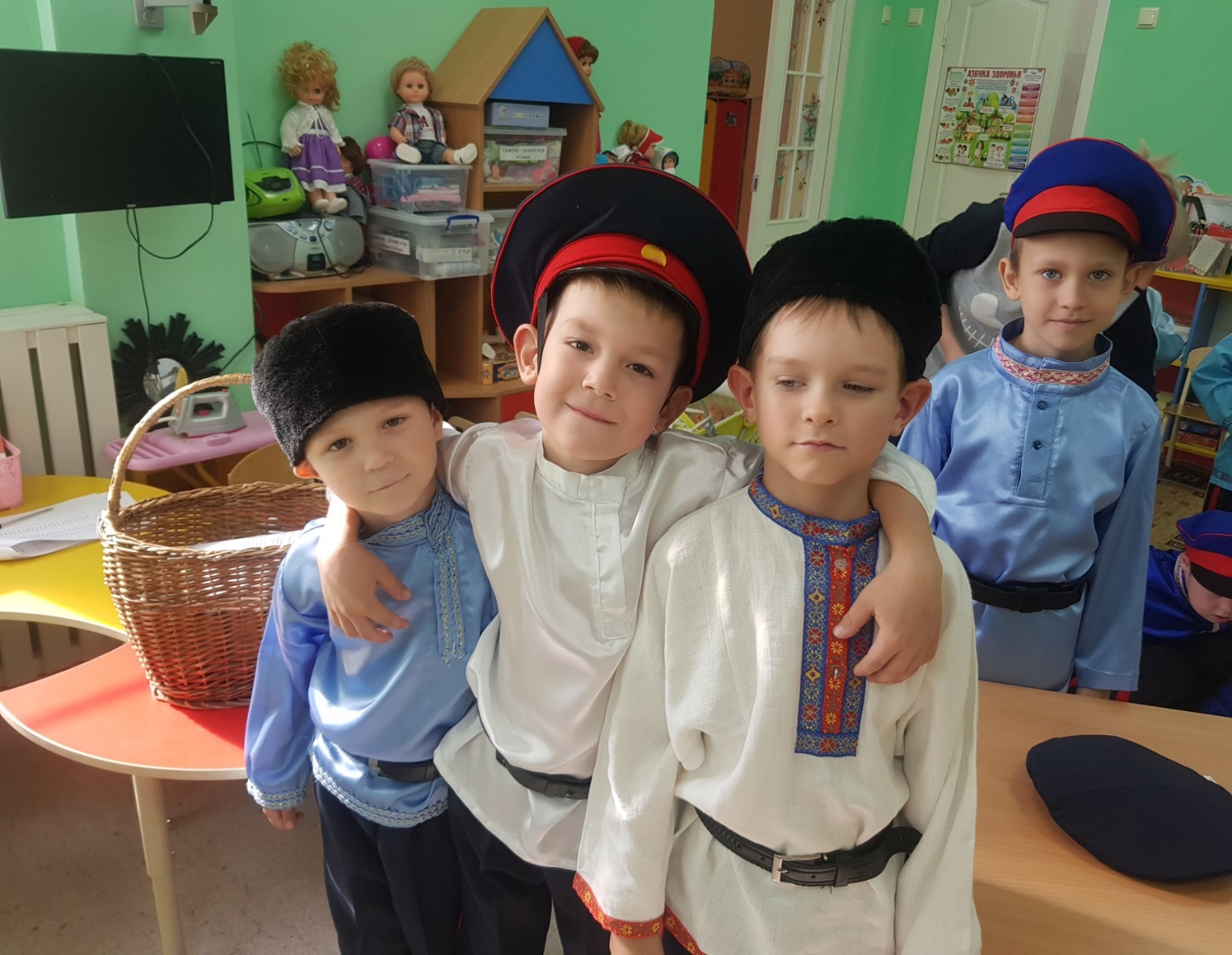